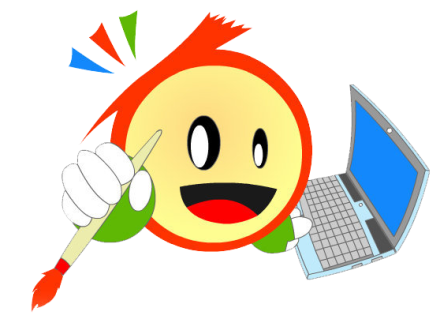 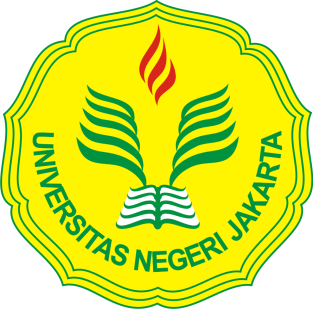 Inovasi-inovasi Teknologi Pendidikan
Tujuan Pembelajaran
“Memahami Inovasi-inovasi Teknologi Pendidikan”
Tujuan Khusus
Mahasiswa dapat
Menjelaskan Pengertian inovasi
Mendeskripsikan aspek inovasi
Mendeskripsikan Jenis dan ragam inovasi
Menjelaskan inovasi dalam TP
Apa itu Inovasi?
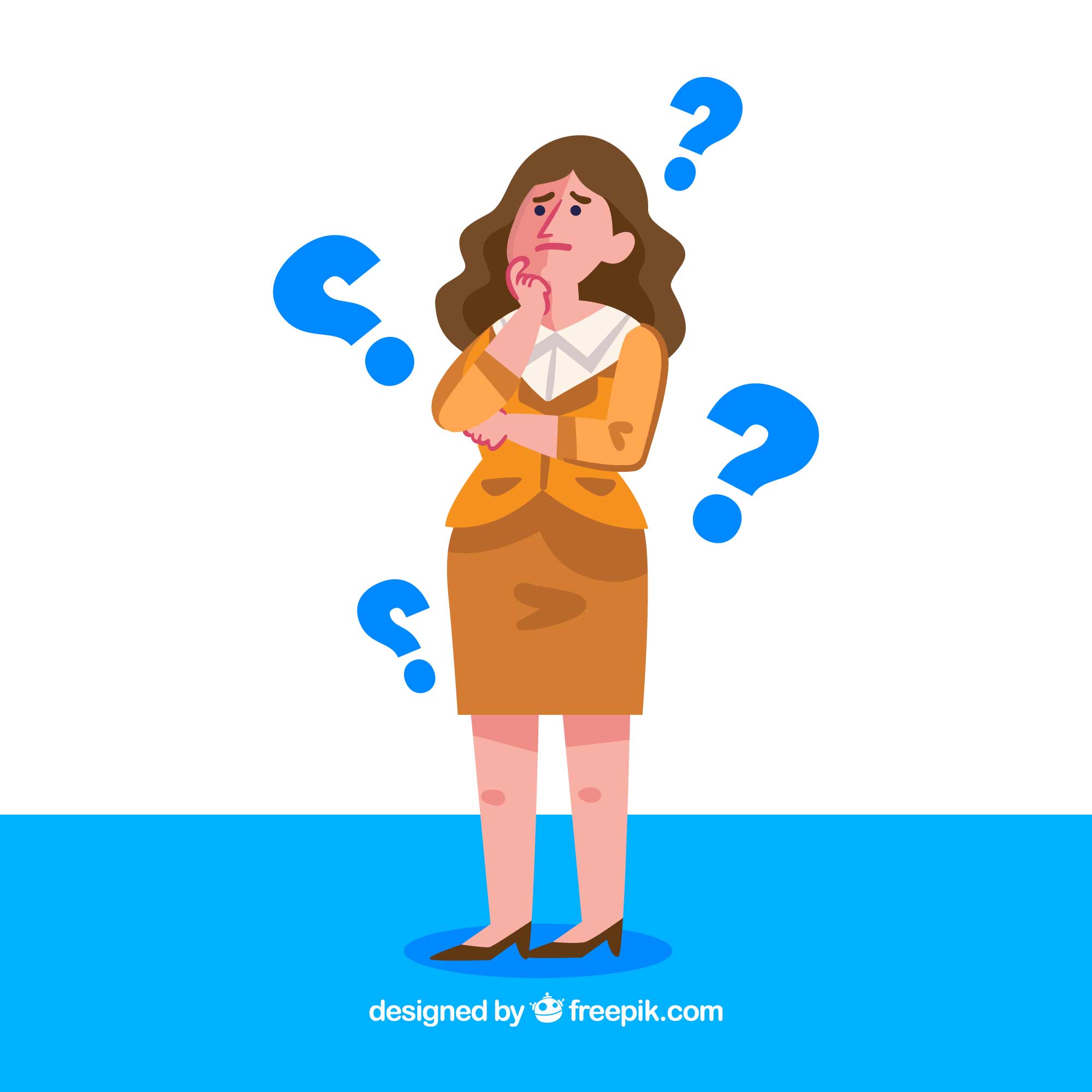 “a change that creates a new dimension of performance”
(Peter Drucker)
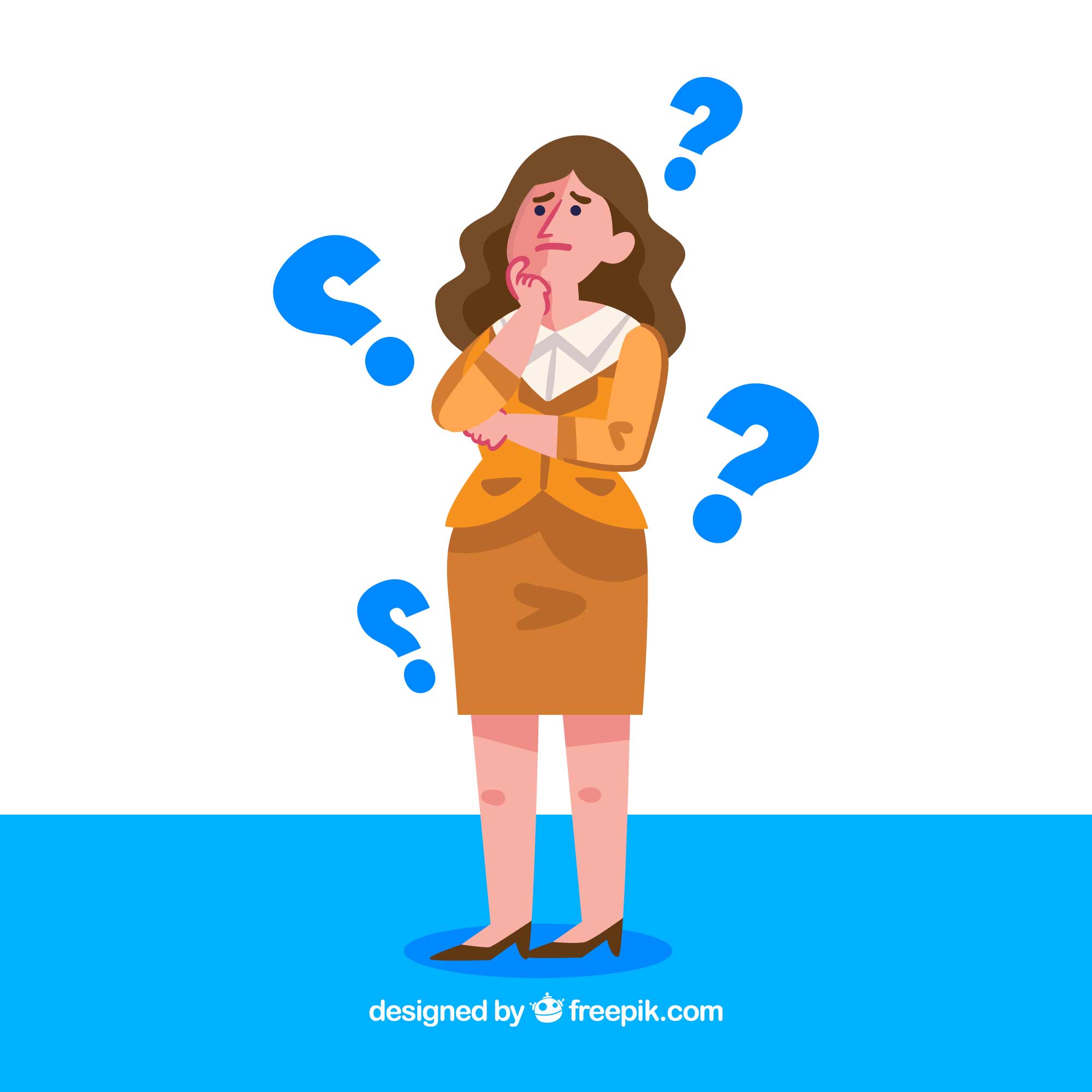 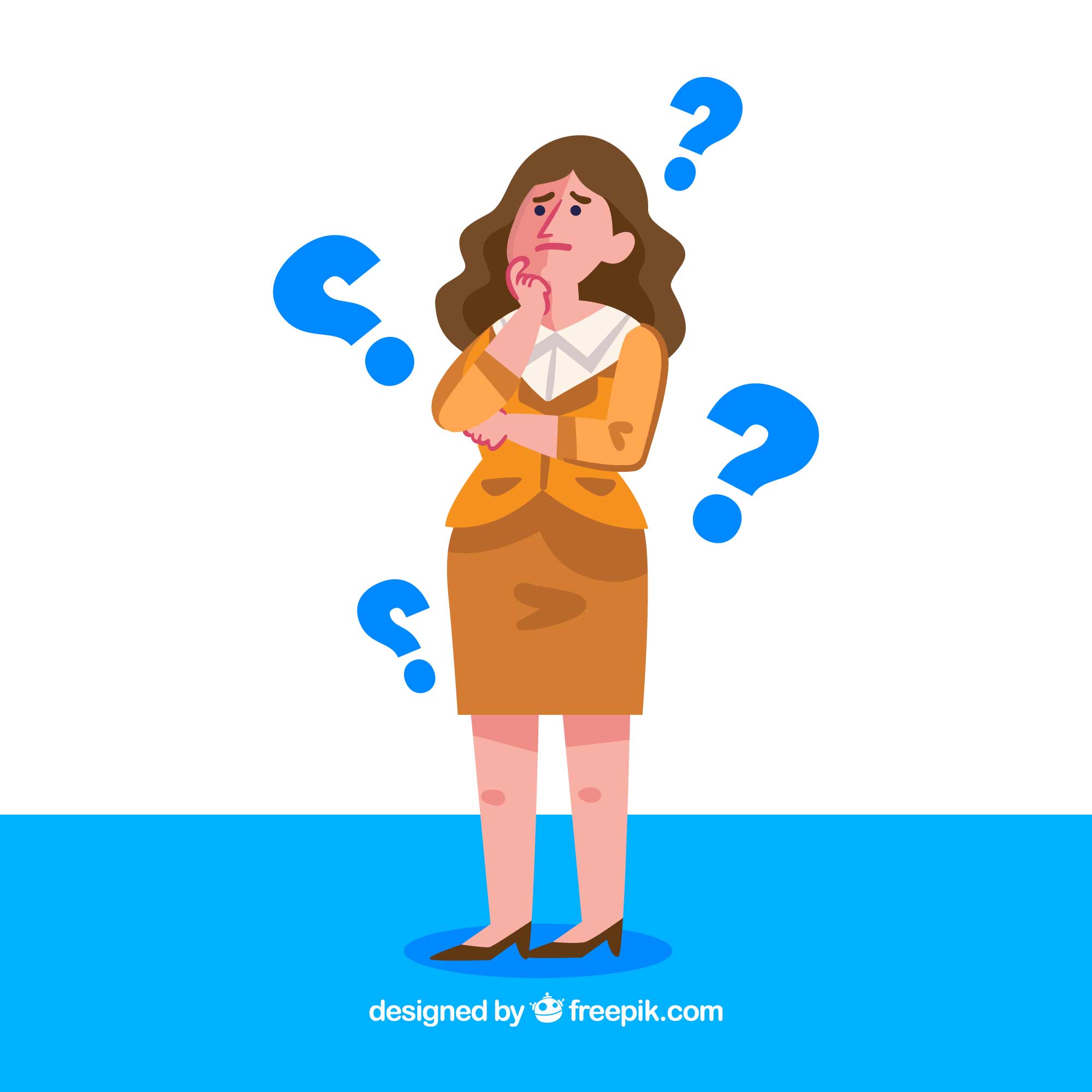 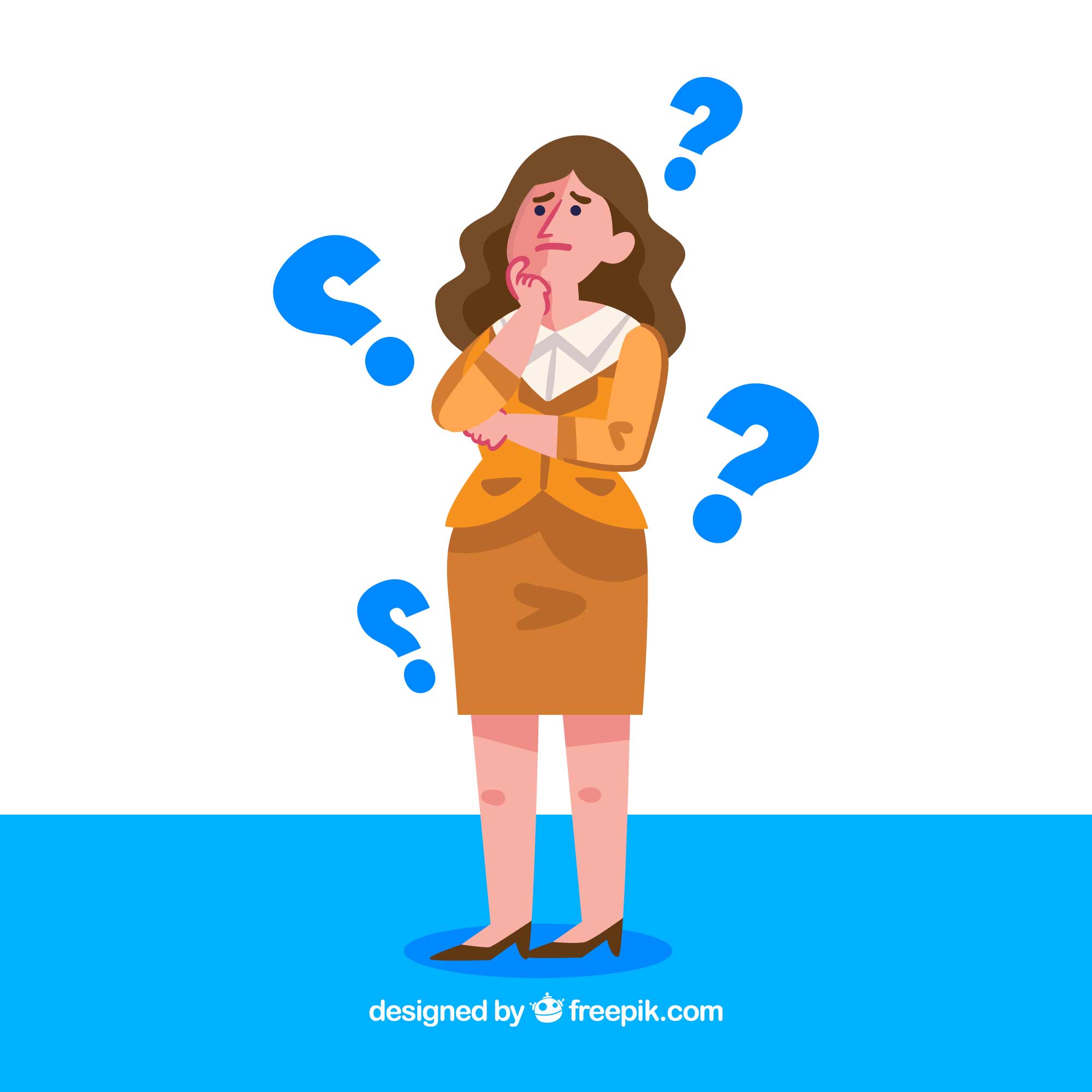 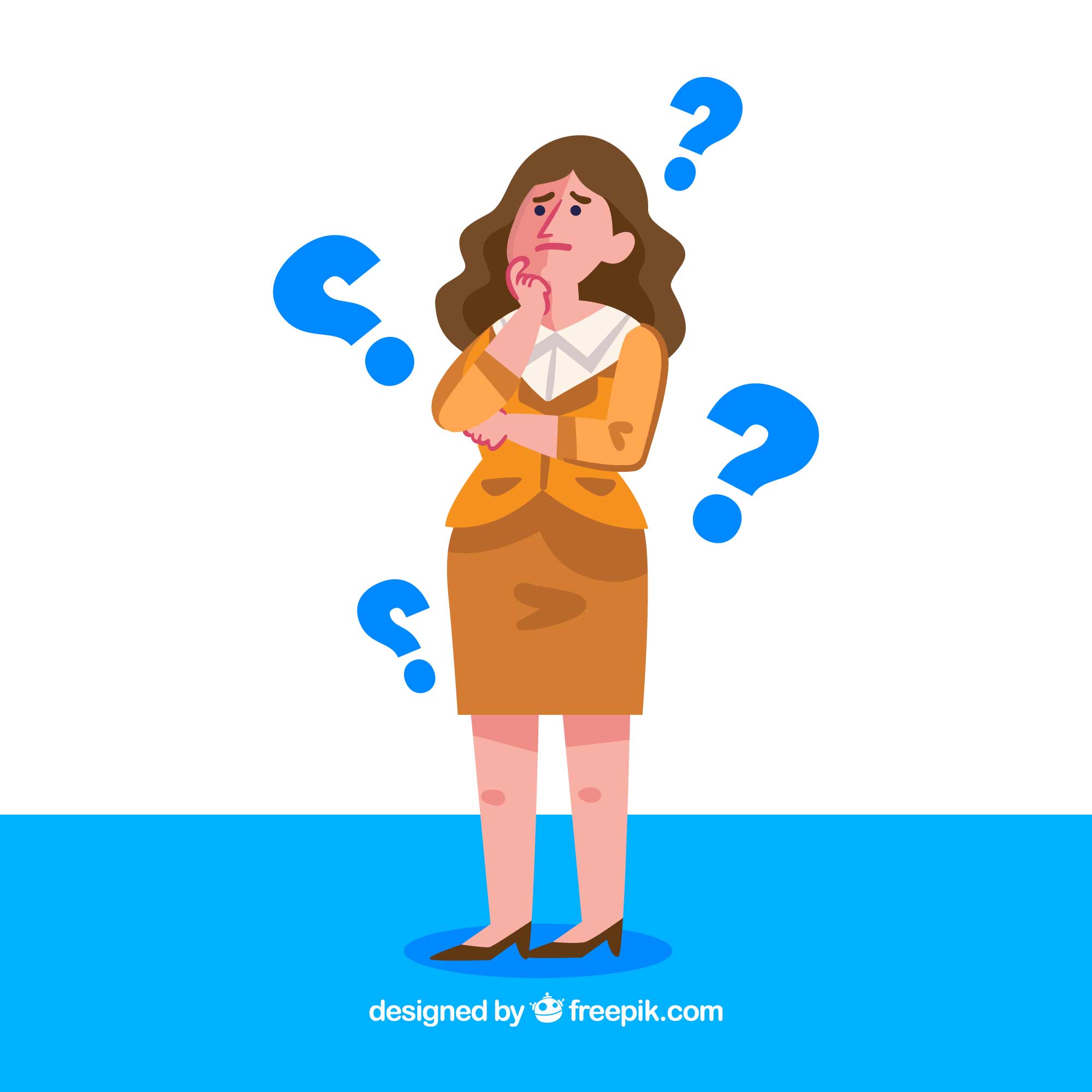 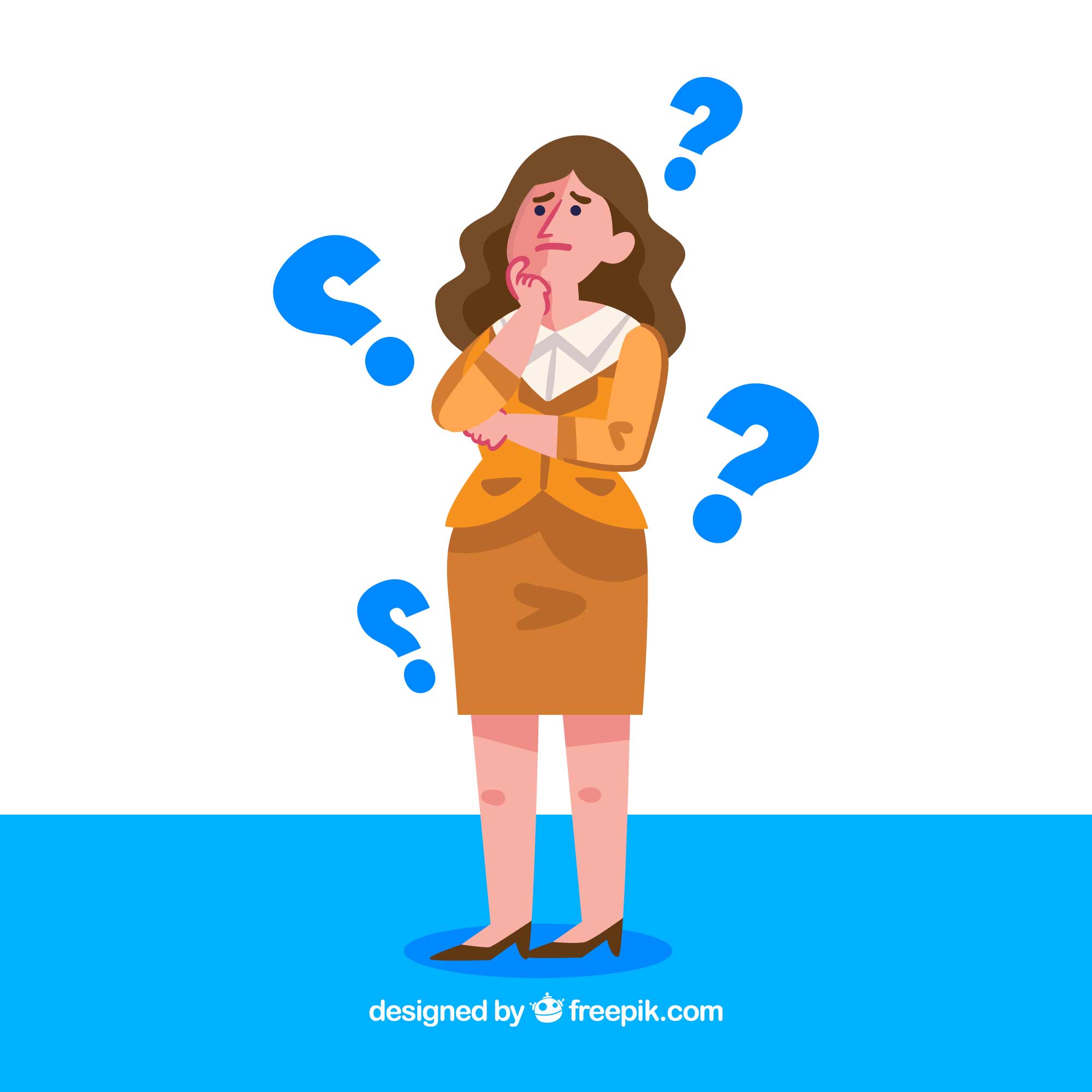 Apa itu Inovasi?
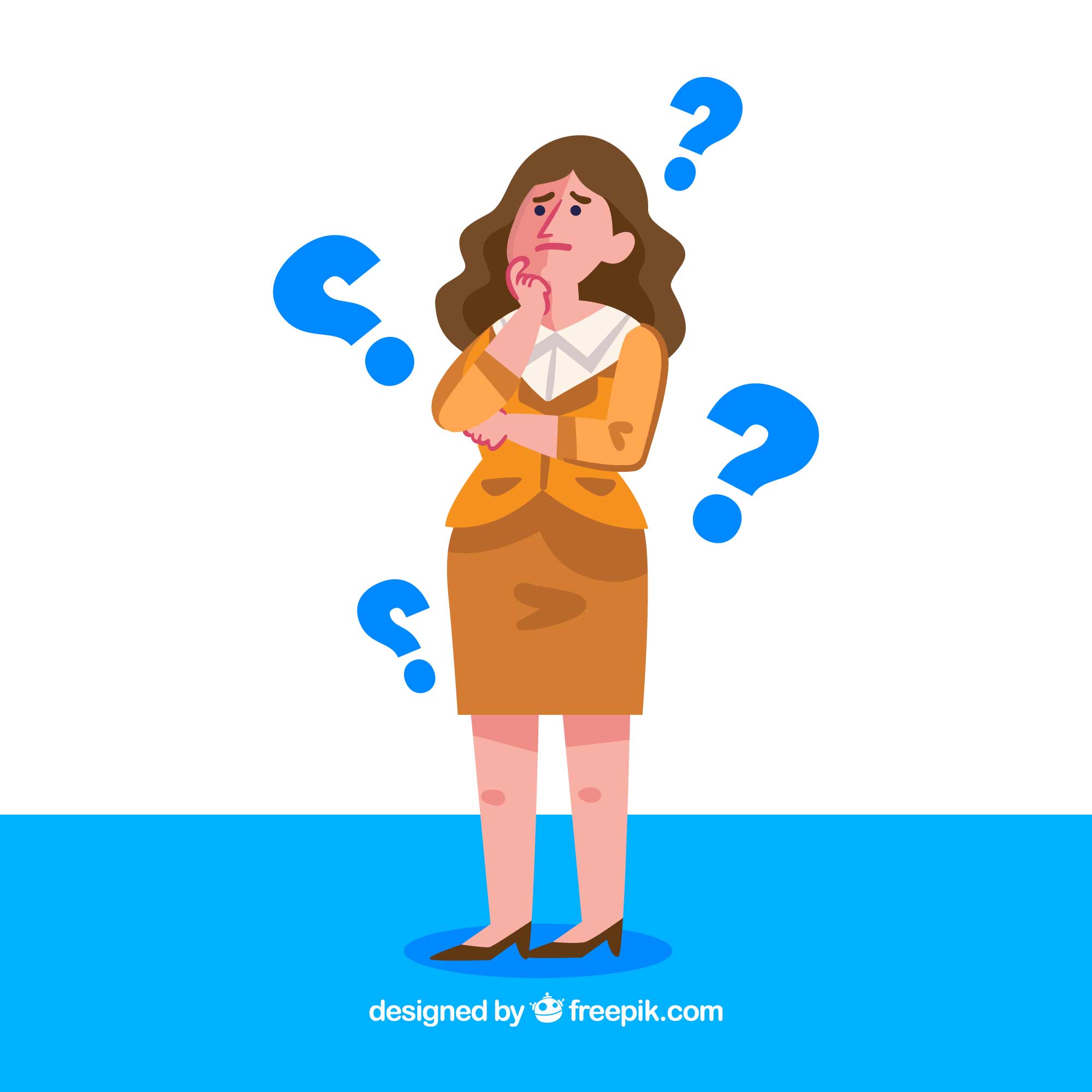 “an idea, practice, or object that is perceived as new by individuals or other unit of adoption” 
(Rogers)
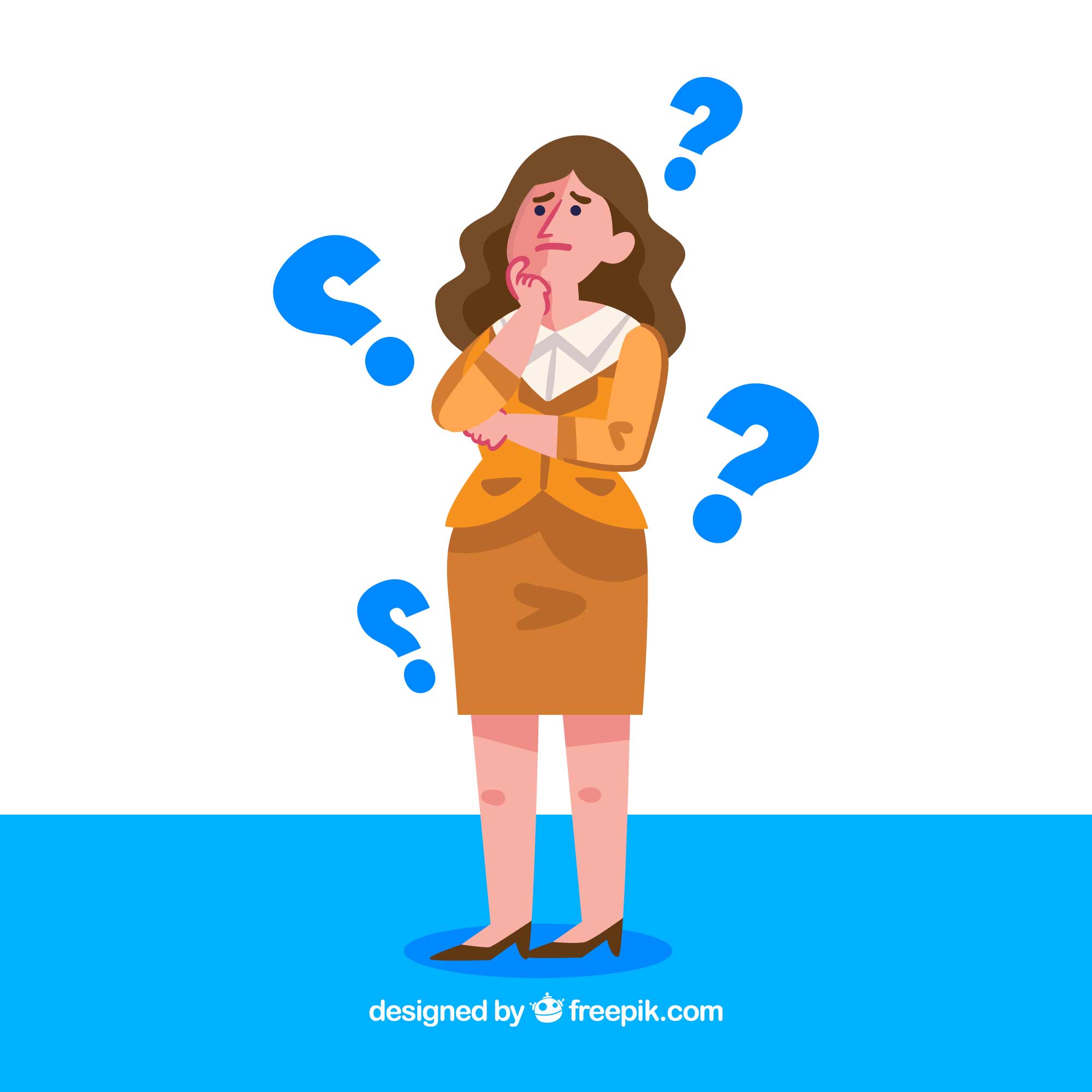 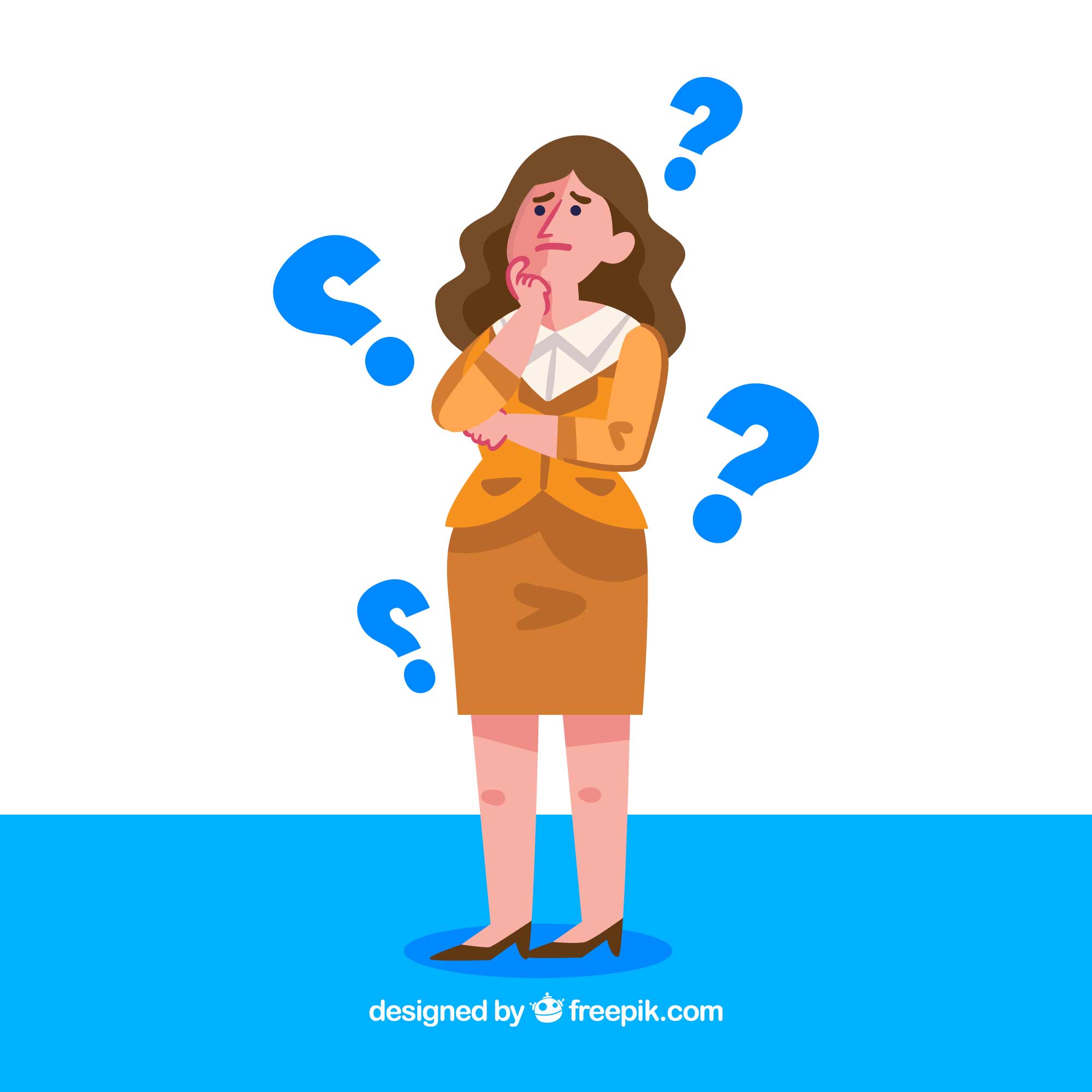 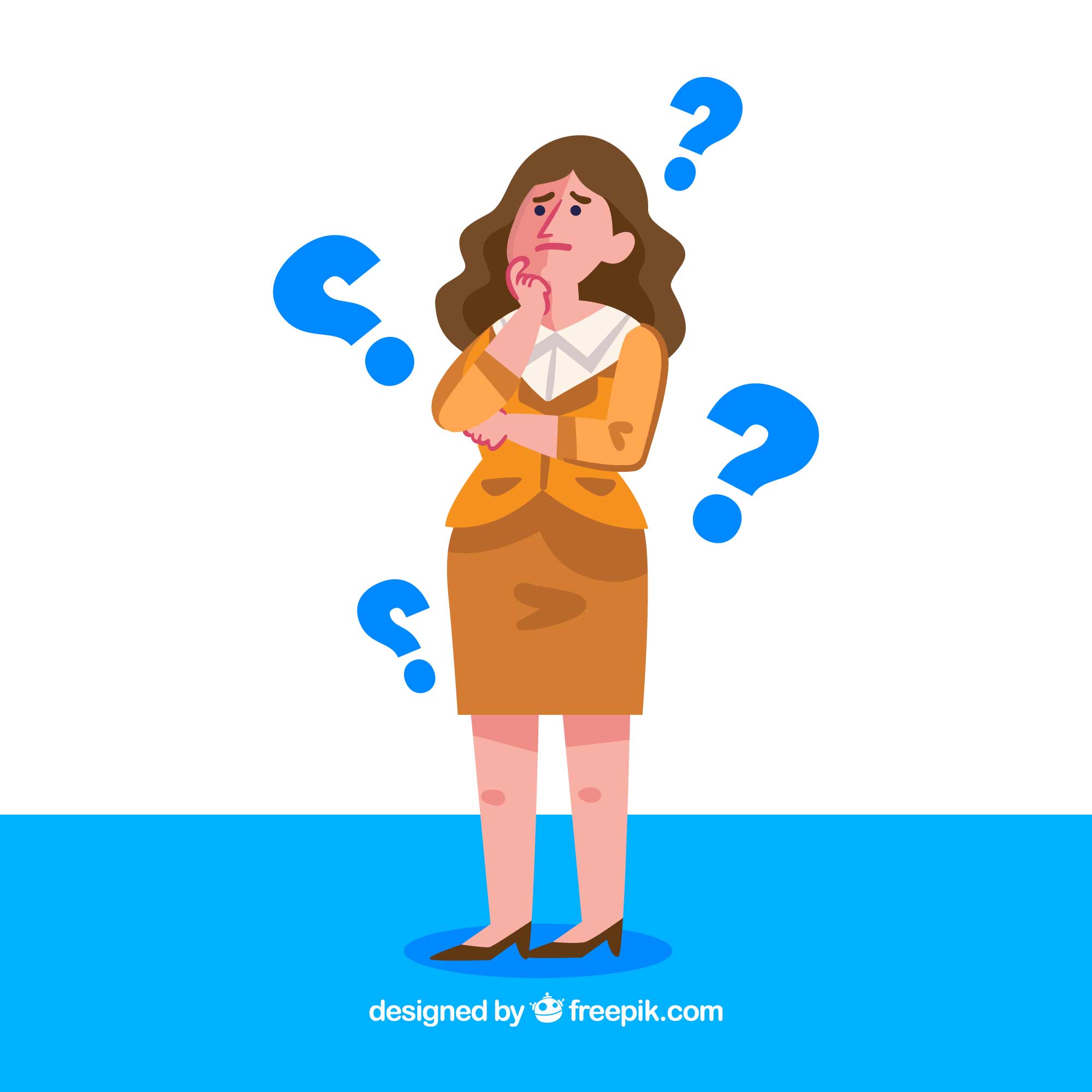 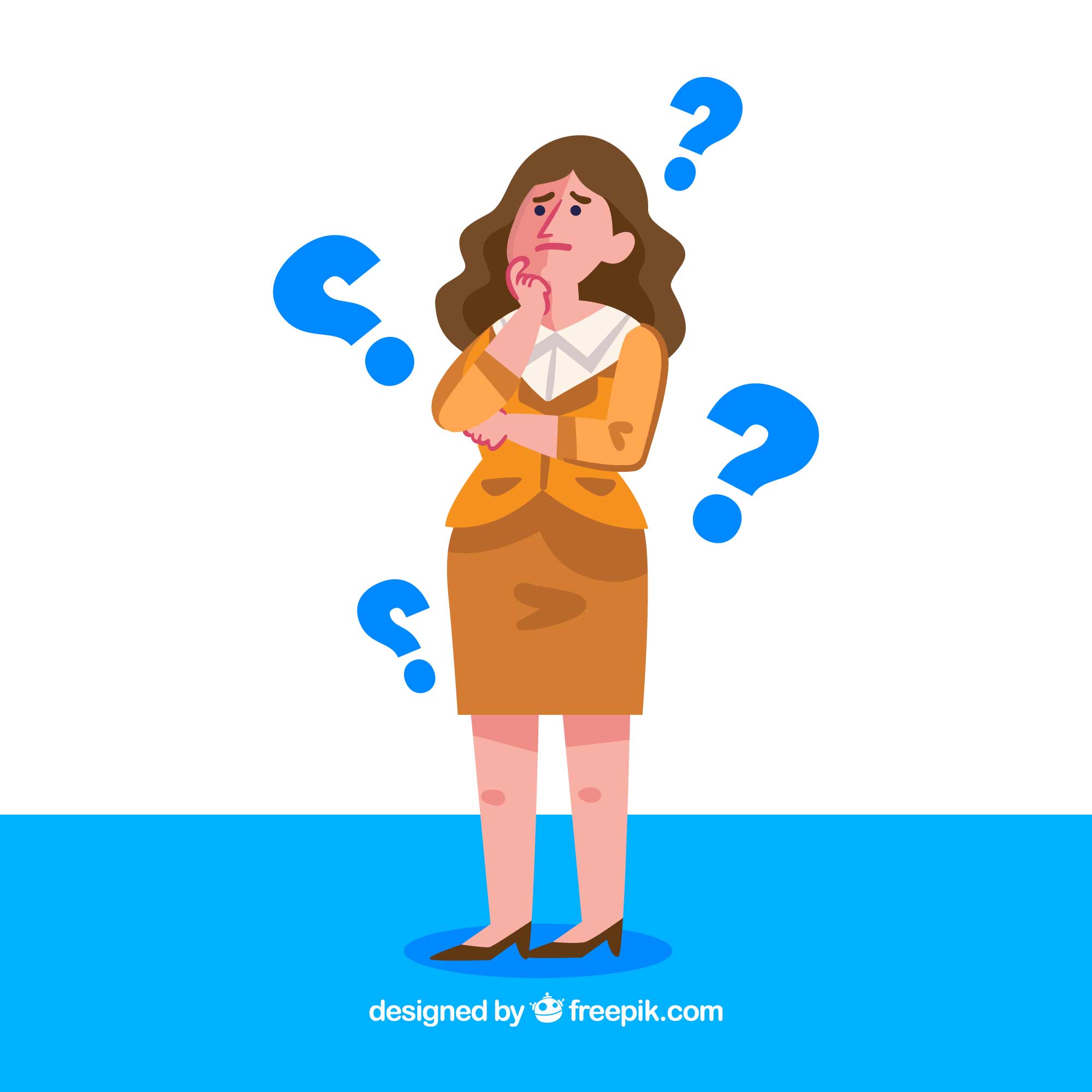 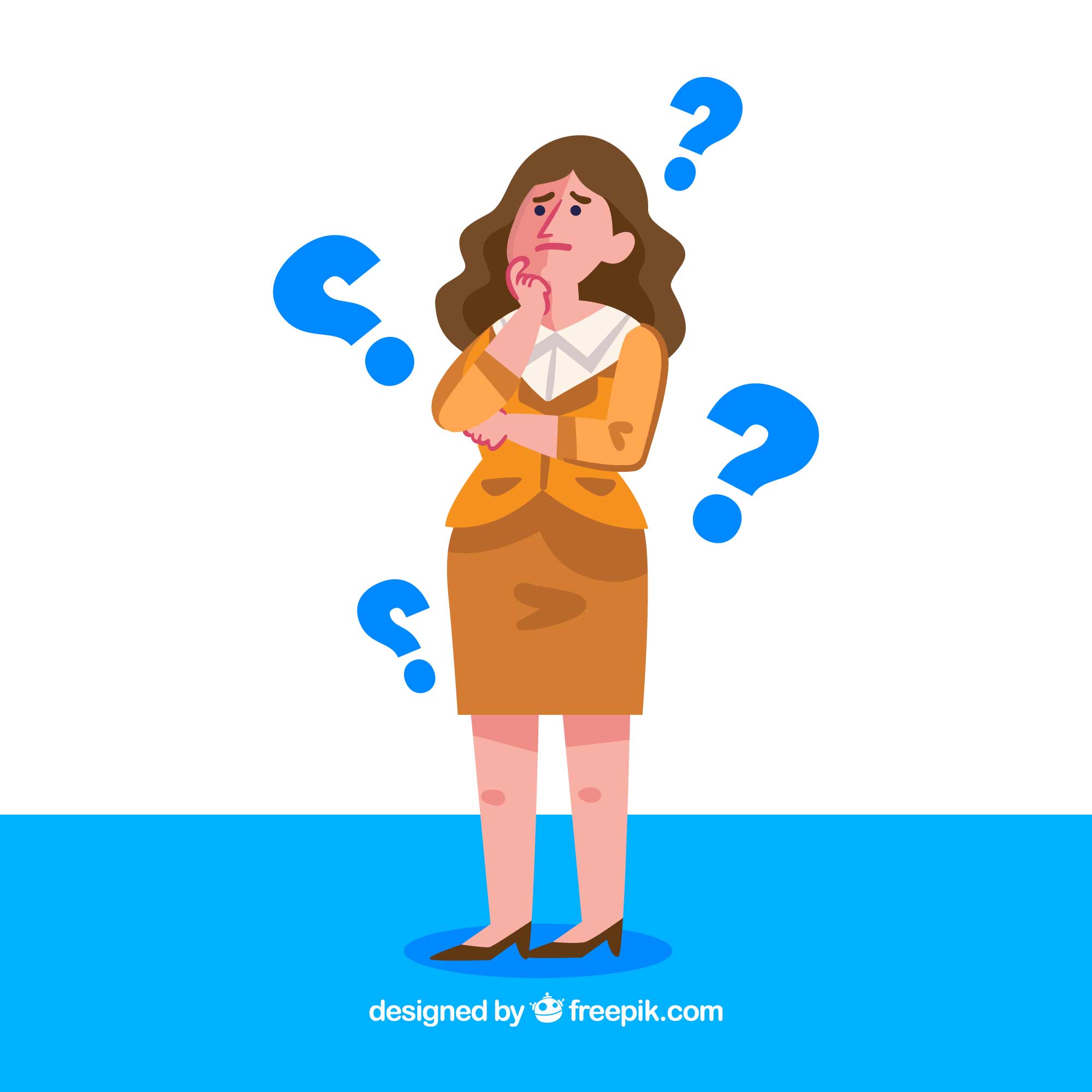 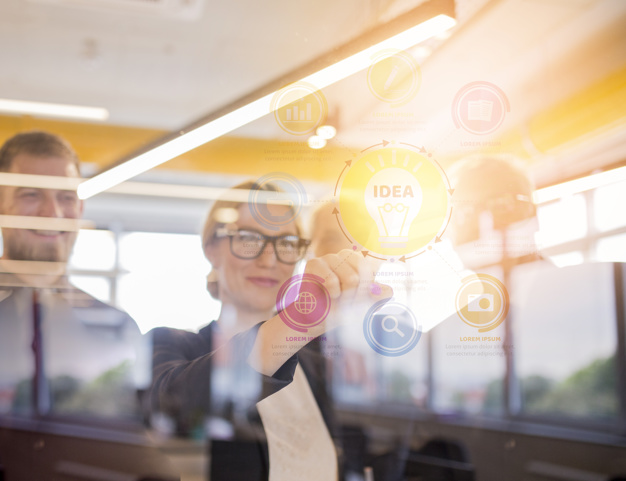 inovasi adalah perubahan ide atau gagasan yang mendorong seseorang sebagai penggunanya bekerja dan berkarya berbeda dan lebih baik dari sebelumnya; atau menghasilkan dimensi kerja yang baru.
Aspek Inovasi
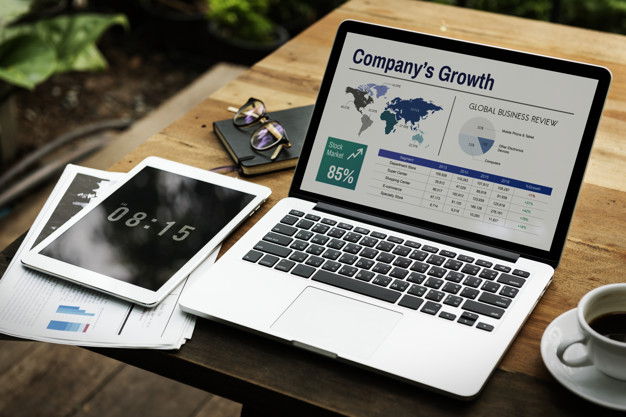 Newness 
(Kebaruan)
kegiatan, proses, produk atau temuan ilmiah itu sebelumnya belum pernah ada atau digunakan.
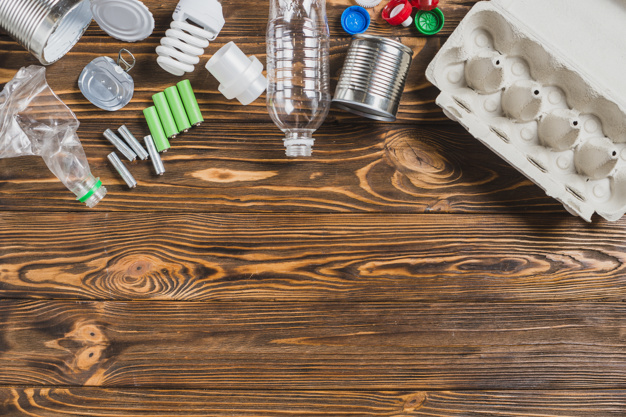 Reinvention 
(Temuan Ulang)
Temuan ulang merupakan proses daur ulang inovasi
karena inovasi tersebut sudah dimodifikasi atau disesuaikan dengan kebutuhan masyarakat
Kekhasan Inovasi
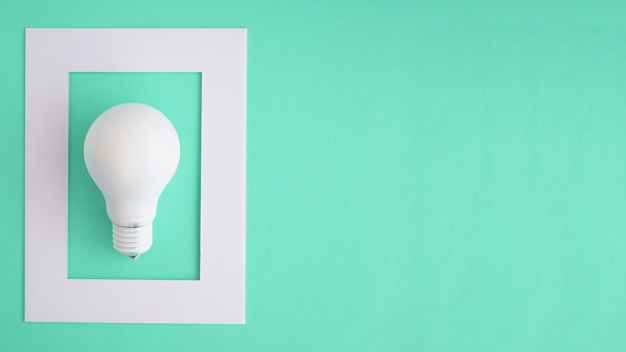 Relative Advantage
“….is the degree to which an innovation is perceived as being better than the idea it supersedes” 
-Rogers, 1995.
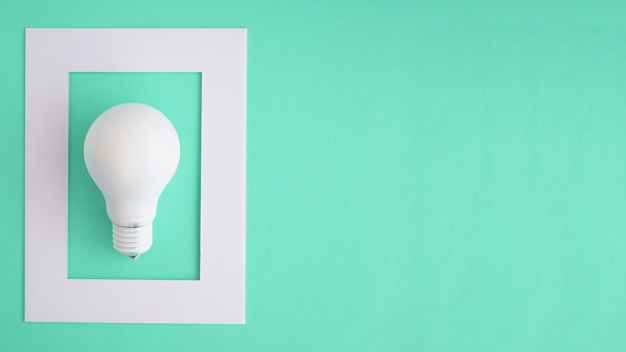 Compatibility
“compatibility is the degree to which an innovation is perceived as persistent with the existing values, past experiences, and needs of potential adopters”.
-Rogers, 1995.
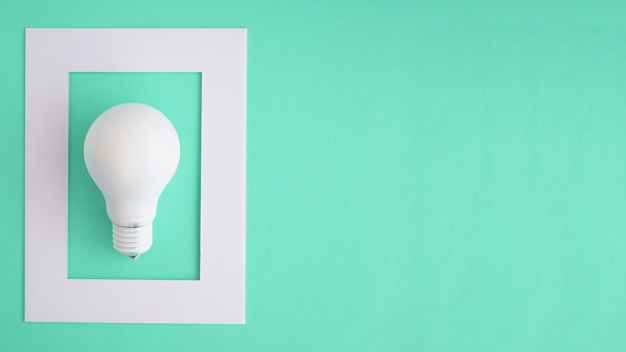 Trialability
“Trialability is the degree to which an innovation may be experimented with on limited basis…. The personal trying-out of an innovation is a way to give meaning to an innovation.”
-Rogers, 1995.
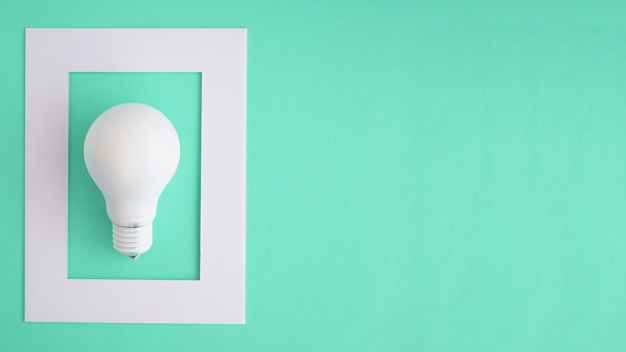 Observability
“Observability is the degree to which an innovation are visible to others. The results of some ideas are easily observed and communicated to others, whereas some innovations are difficult to observe or describe to others.”
-Rogers, 1995.
Jenis-Jenis Inovasi
Cakupan
Rentang Inovasi
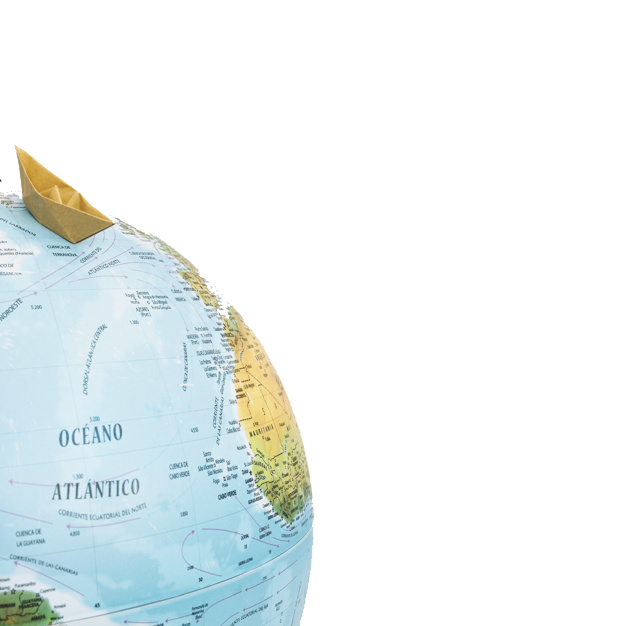 Rentang inovasi merupakan rumusan mengenai adopsi dan dampak suatu inovasi yang diukur secara geografis dan bersifat kewilayahan.
Internasional merupakan yang mengglobal dan cangkupannya terluas.
Nasional ruang lingkup inovasinya hanya satu negara.
Regional cangkupannya hanya di satu wilayah tertentu  dalam lingkup geografis negara
Lokal adalah yang cangkupannya tersempit atau tempat dalam tatanan suatu wilayah, dalam satu negara contohnya (Pemda kota madya atau kabupaten)
Ragam Inovasi (Rogers)
Inovasi Progam
  Inovasi progam berkaitan dengan progam yang bersifat abstrak,yang termasuk diantaranya adalah kebijakan,Keputusan,konsep baru,rumusan hasil kajian dan penelitian.

Inovasi Produk dan teknologi
  Inovasi produk adalah inovasi yang berwujud (tangiable), konkret, berbentuk suatu barang. Tinovasi produk dapat diamati karna berwujud
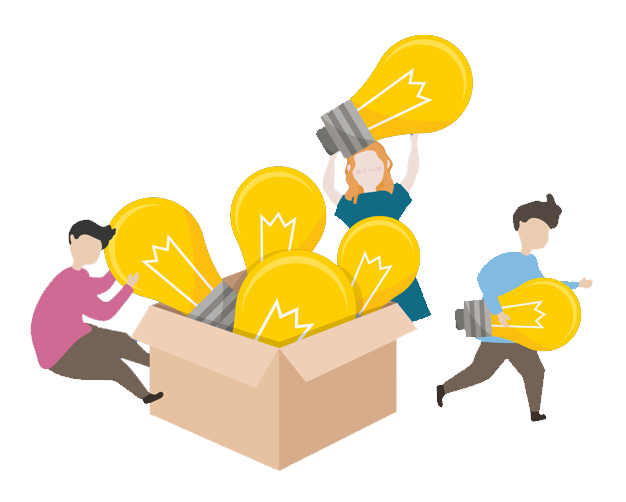 Ragam Inovasi (Neely)
Inovasi Produk
 Terkait dengan produk dan jasa yang dihasilkan dimana sebelumnya keduanya tidak atau belum ditemukan namun dibutuhkan oleh masyarakat

Inovasi Proses
 Pengadopsian proses produksi,distribusi maupun metode yang lebih baik.
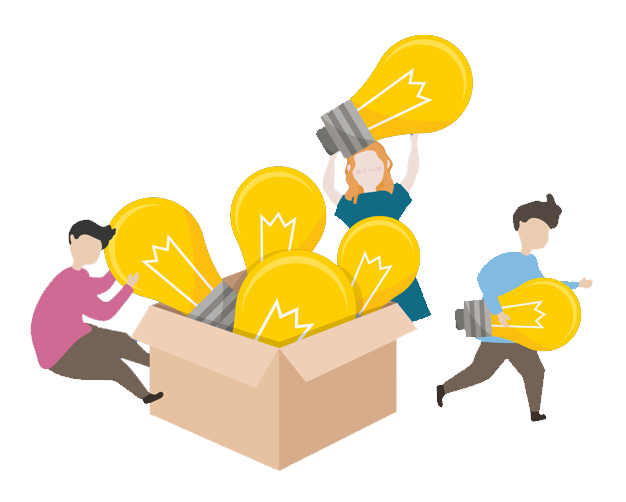